Fluvial Sequence Stratigraphy(Base Level and Accommodation)
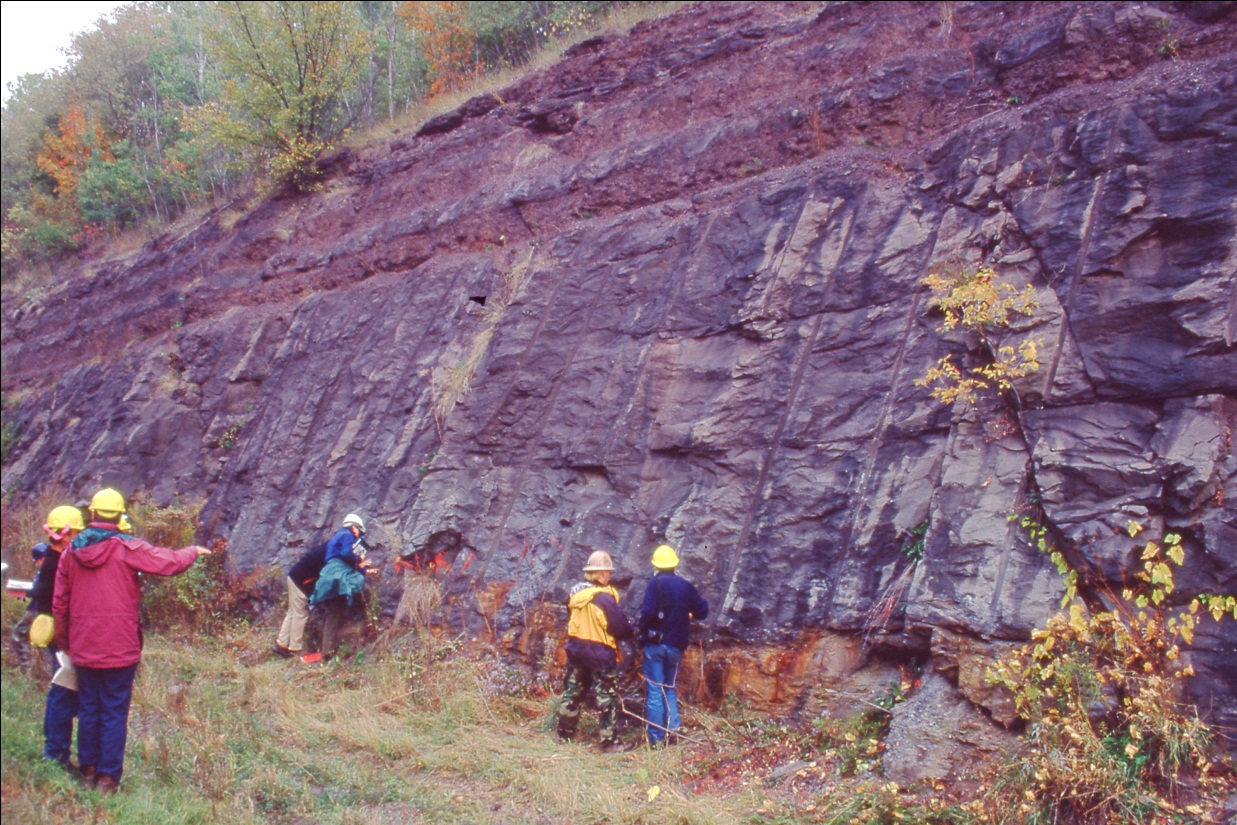 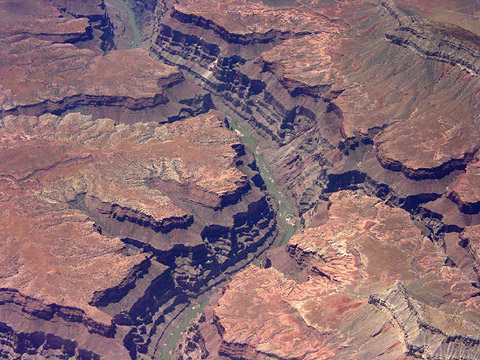 Incision
Sediment is eroded
Aggradation
Sediment is deposited
At equilibrium, river follows graded profile controlled by elevation of source area and base level (approximately sea level)
Climate (river discharge)
transport capacity vs. sediment load
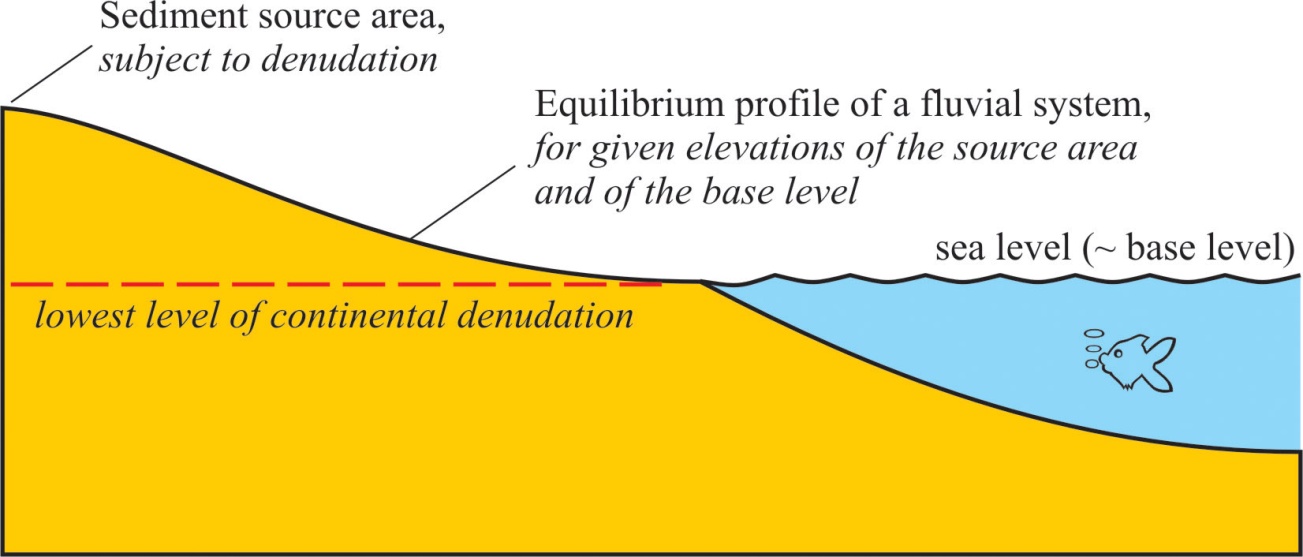 Tectonism
Eustasy
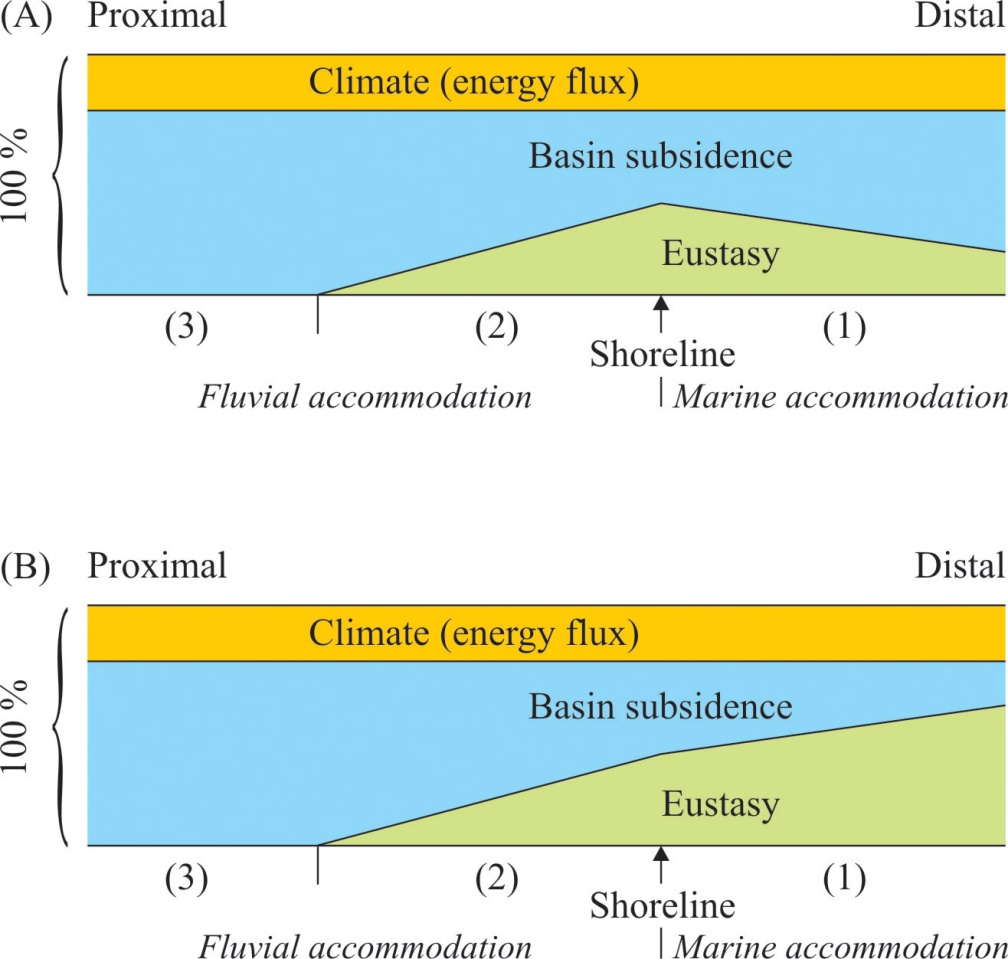 Effect of eustasy decreases in upstream direction
Depositional Sequence: complete cycle of base level
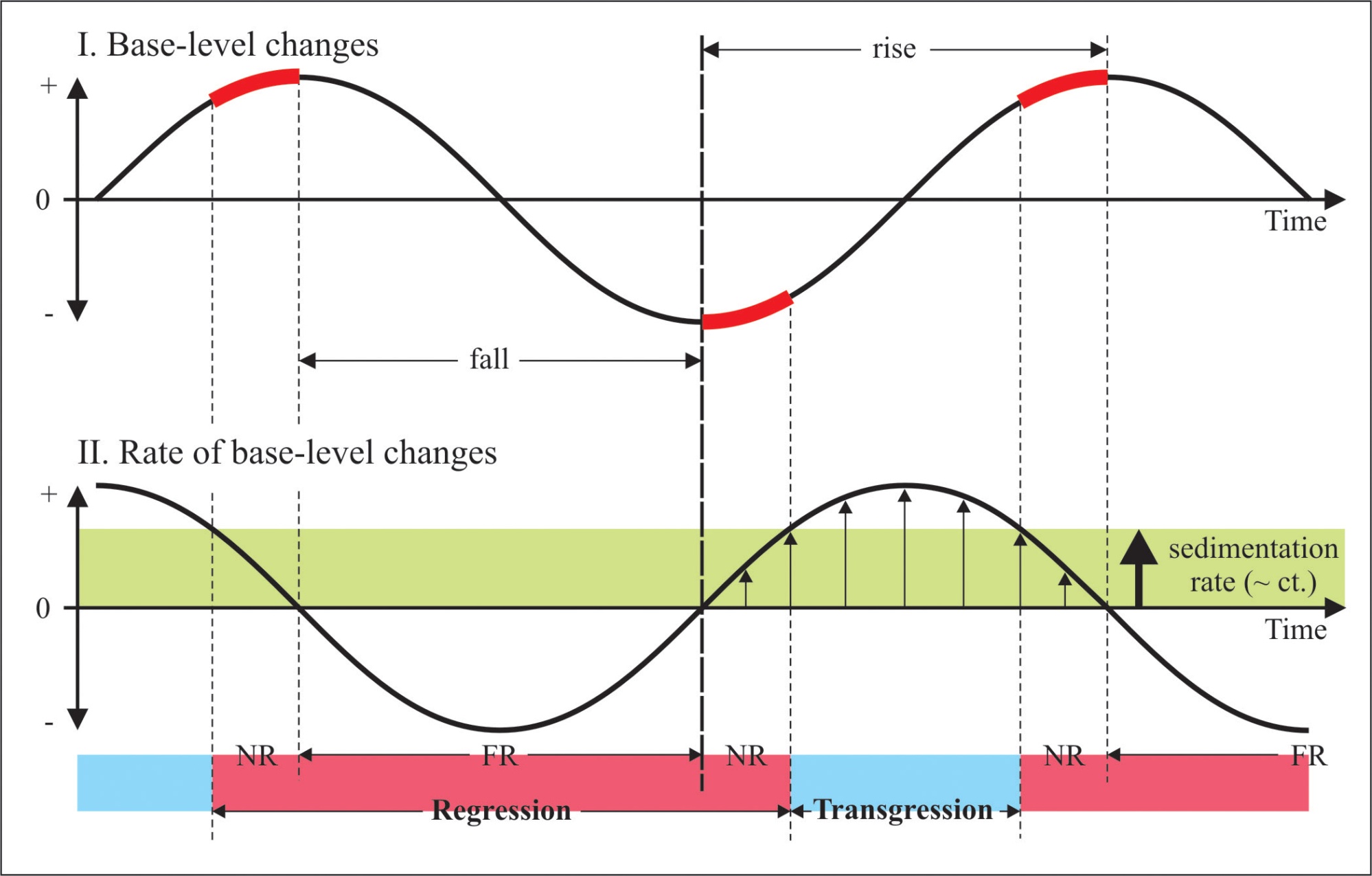 Initial equilibrium profile
New equilibrium profile
New equilibrium profile
Initial equilibrium profile
Base level fall
Base level rise
Negative accommodation – river incises
Accommodation space – river aggrades
How do fluvial type, geometry, and facies differ at different parts of the base level cycle (sequence)?
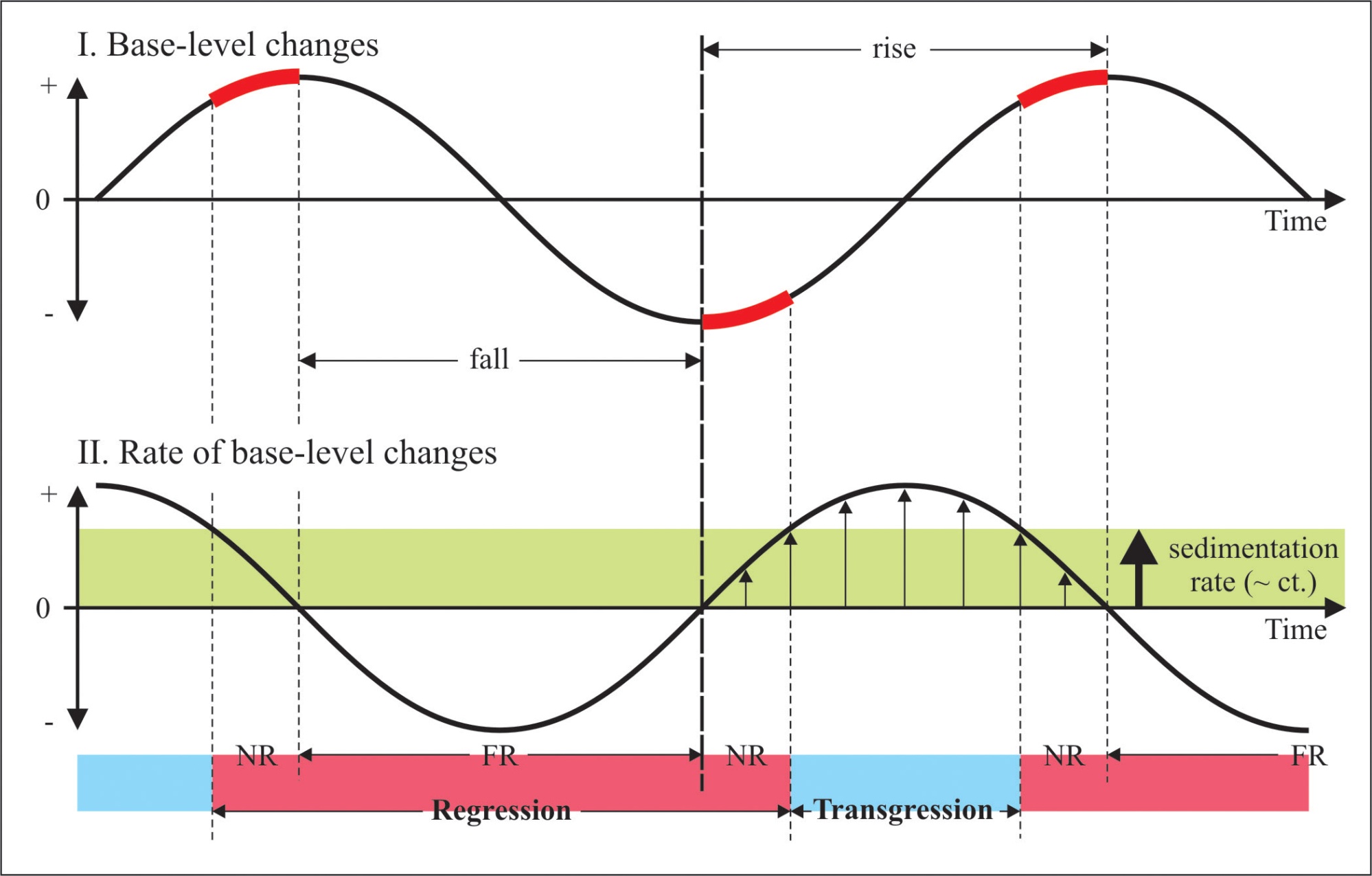 Fluvial type – braided or meandering?
Channel geometry – isolated or amalgamated?
Grain size – fine or coarse?
Base level fall leads to negative accommodation and therefore incision
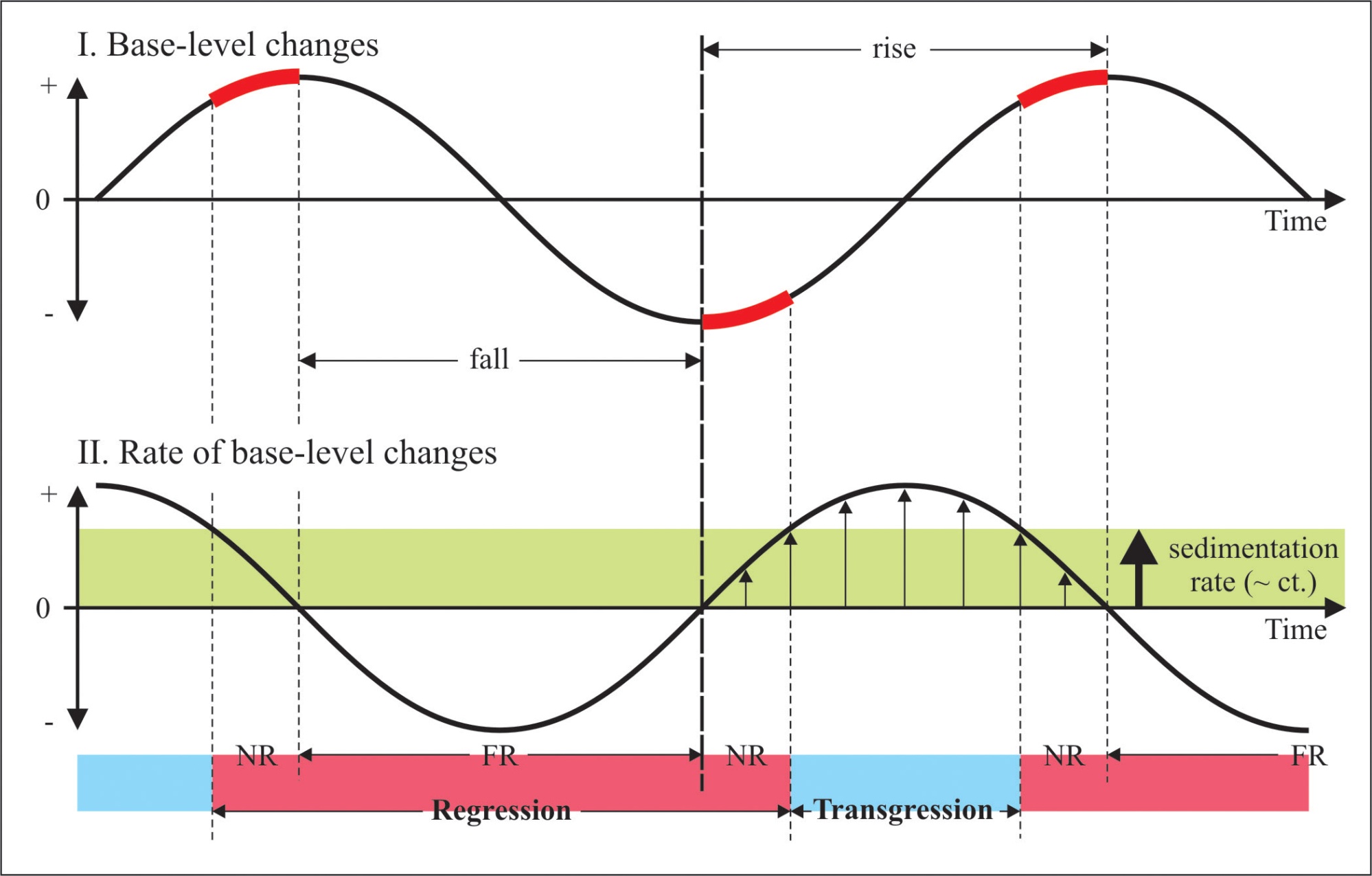 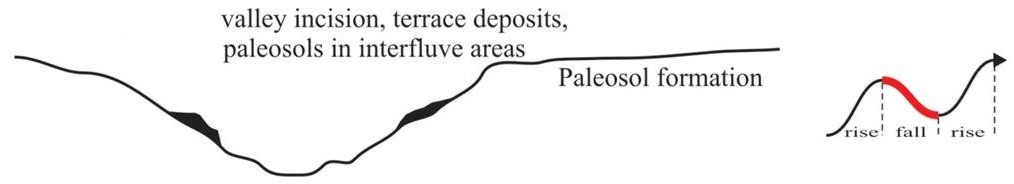 Early parts of base level rise?
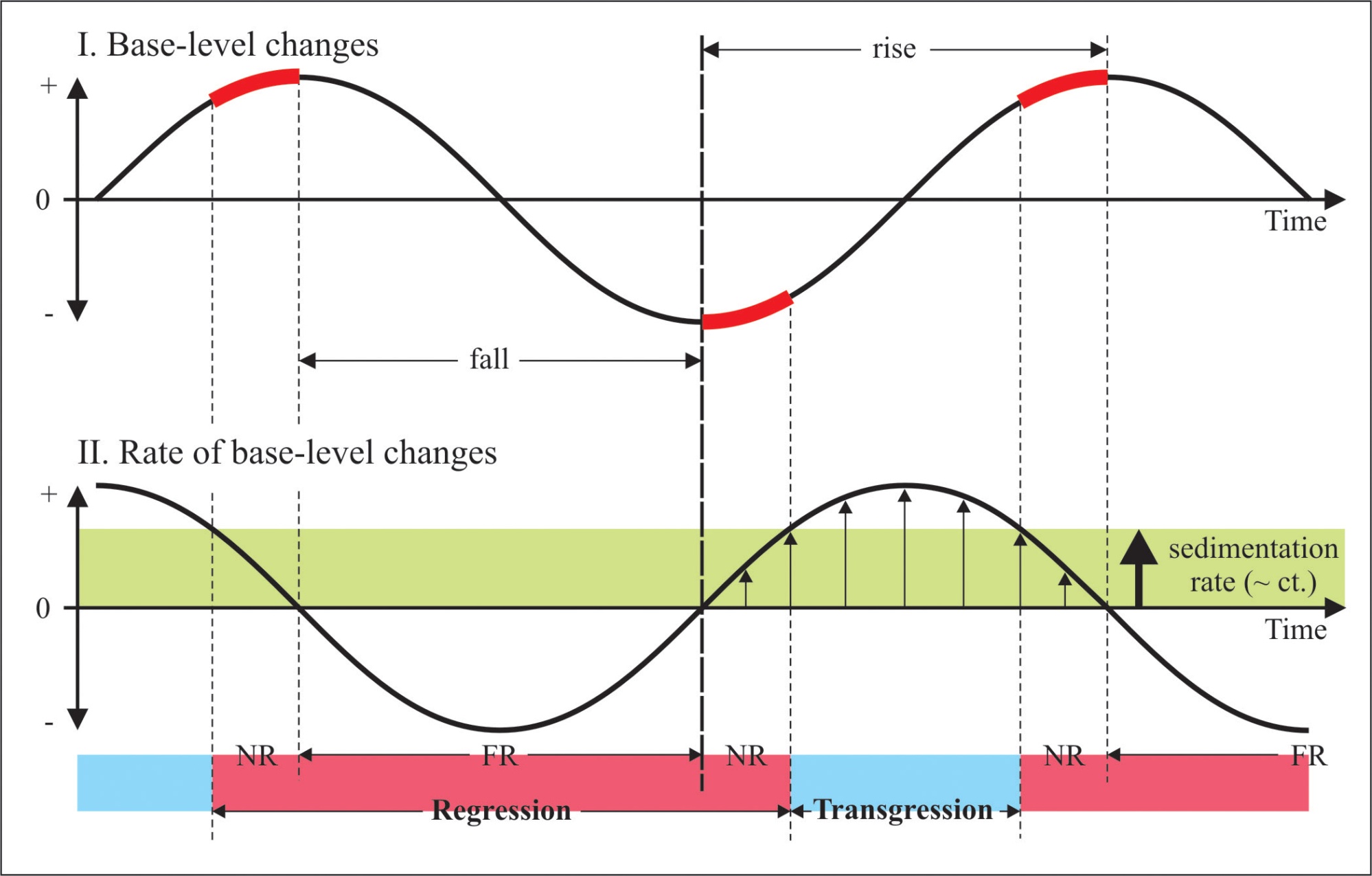 Initial equilibrium profile
New equilibrium profile
Base level fall
At the end of base level fall, equilibrium profile is at its steepest
Coarse sediment available from erosion during incision
Low-Accommodation Fluvial Deposits
Dominated by higher-energy (coarser-grained) fluvial systems (often braided)
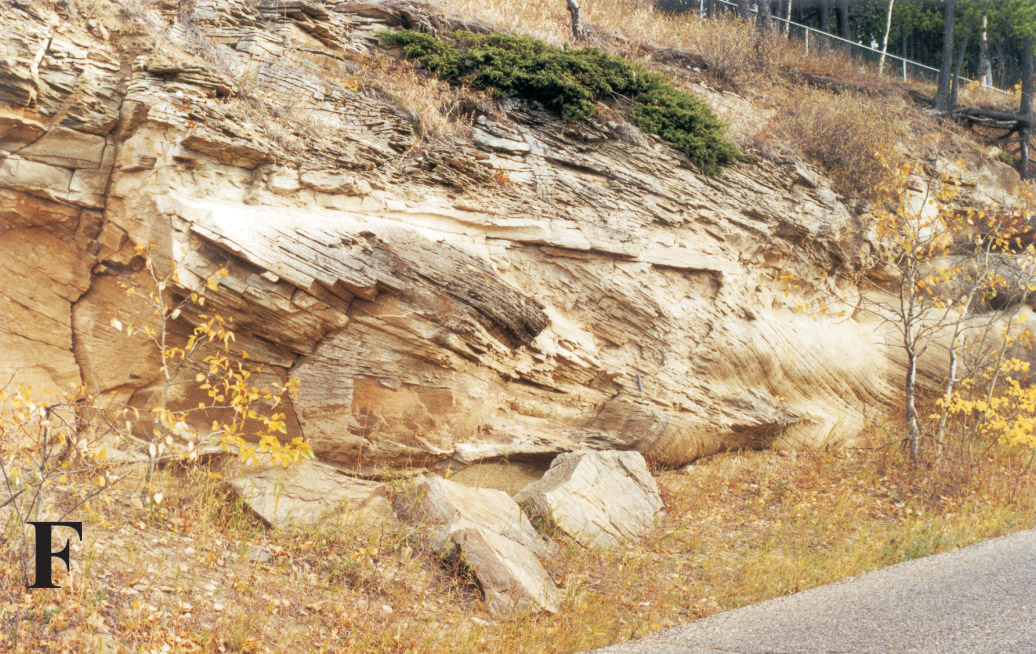 Rate of base level rise is slow
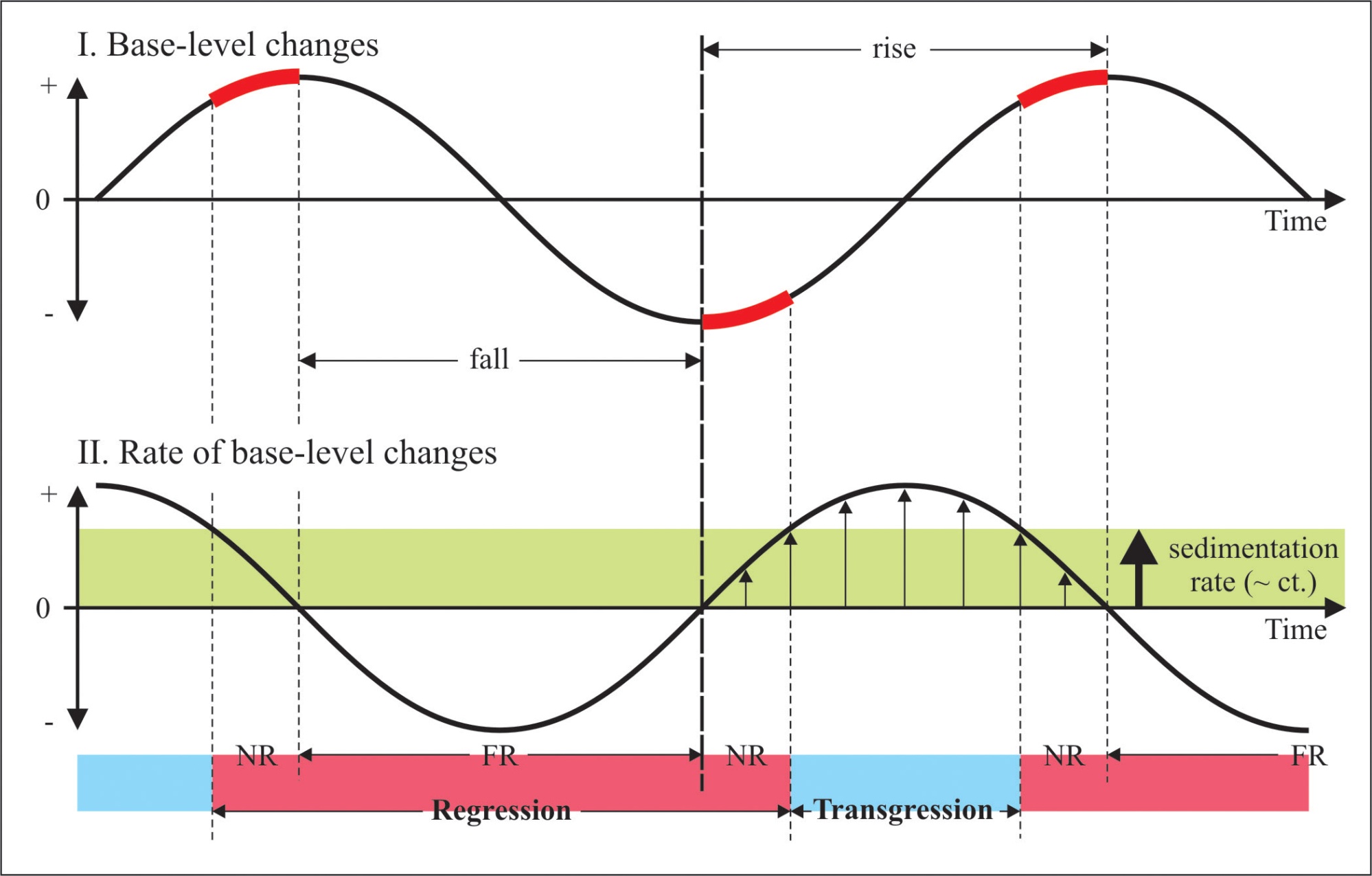 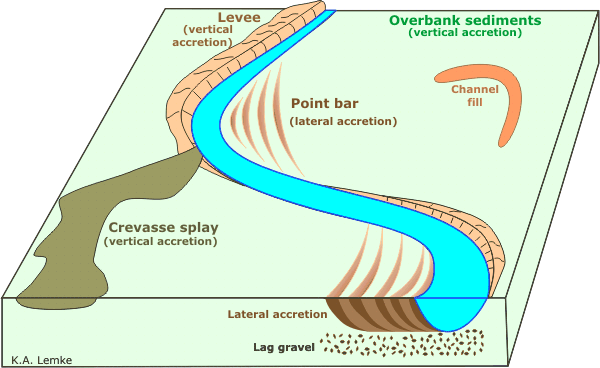 Geometry of fluvial deposits is a balance between lateral migration of channel erosion and upward aggradation of channel position
Low-Accommodation Fluvial Deposits
Dominated by amalgamated “multi-storey” channel-fill with few floodplain units
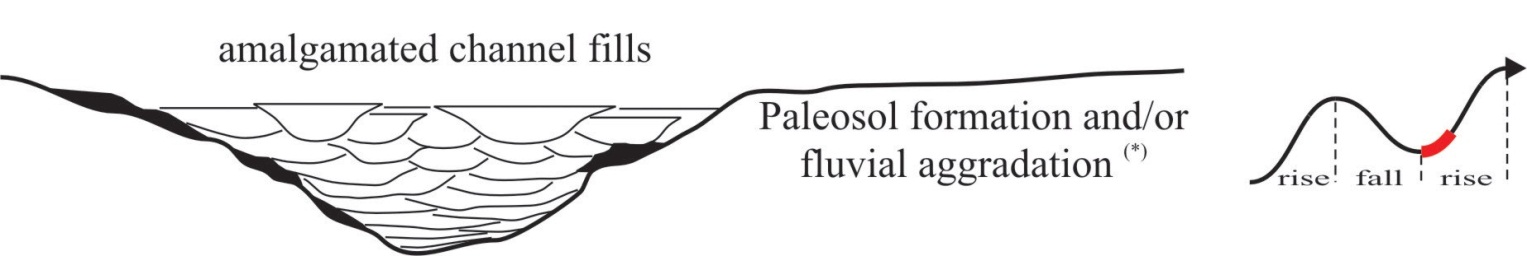 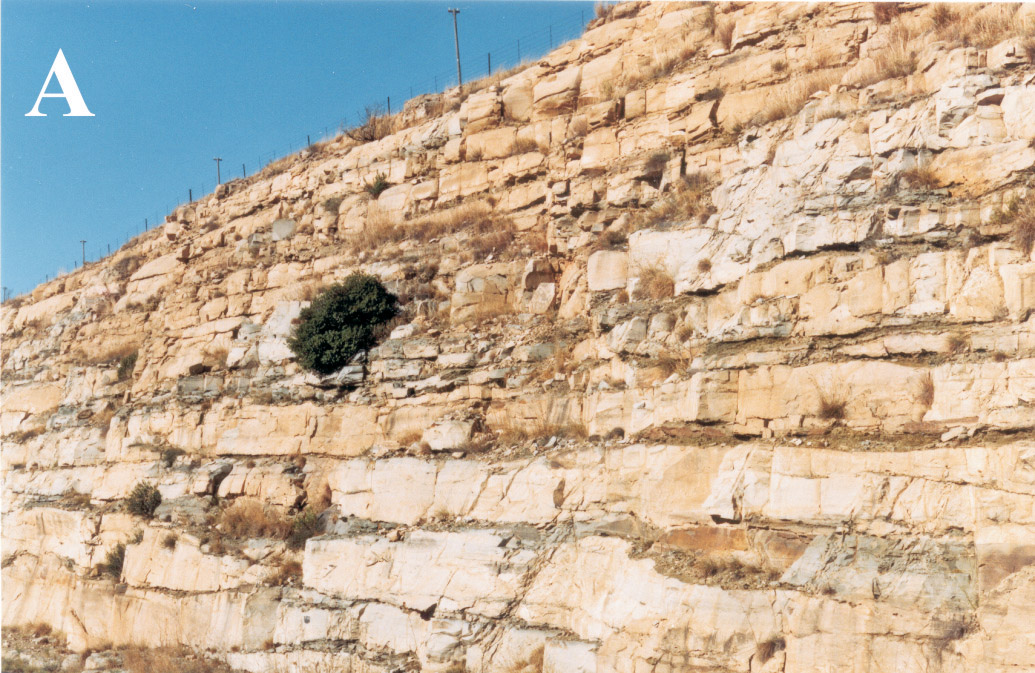 Rate of base level rise is fast
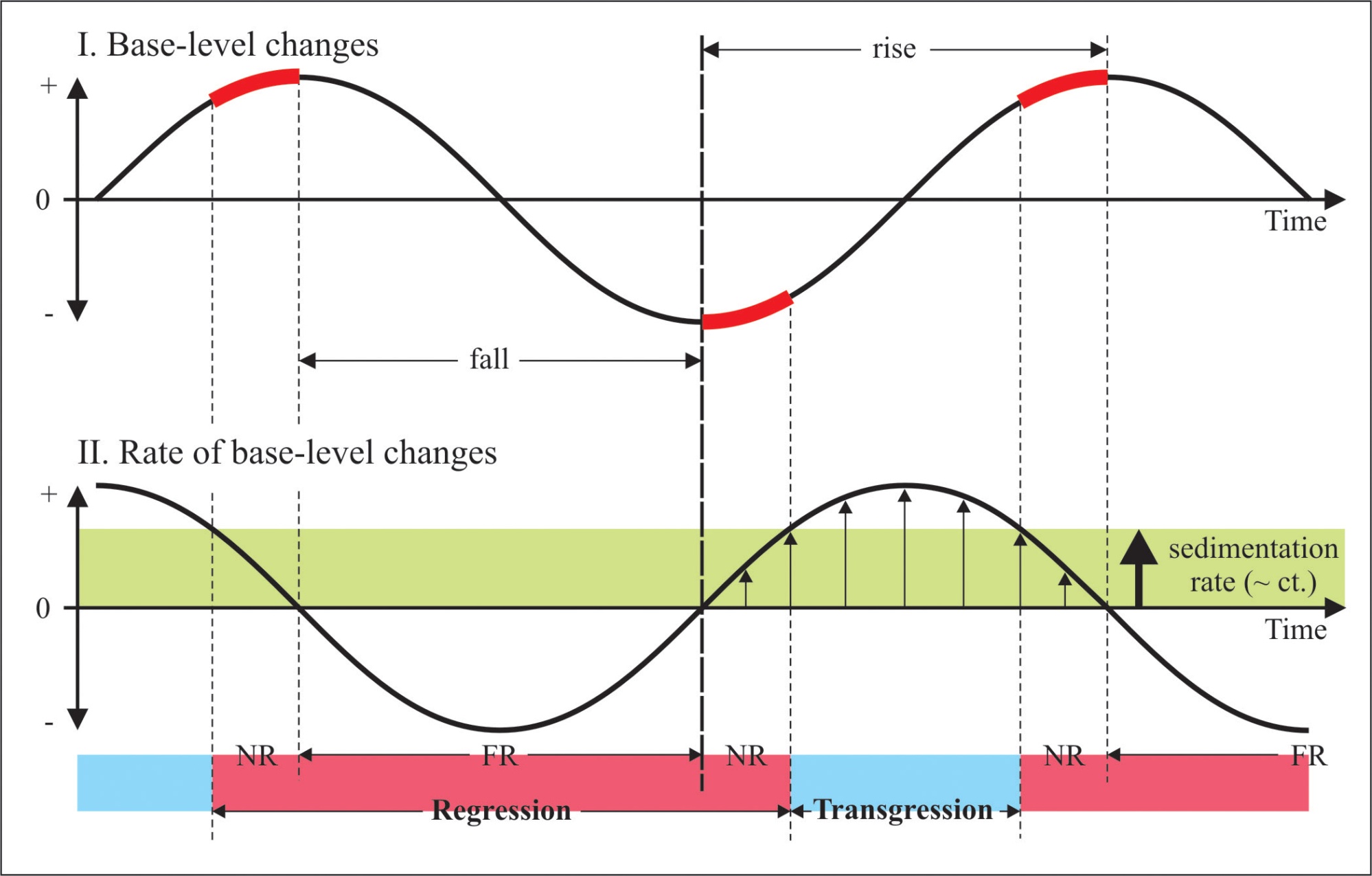 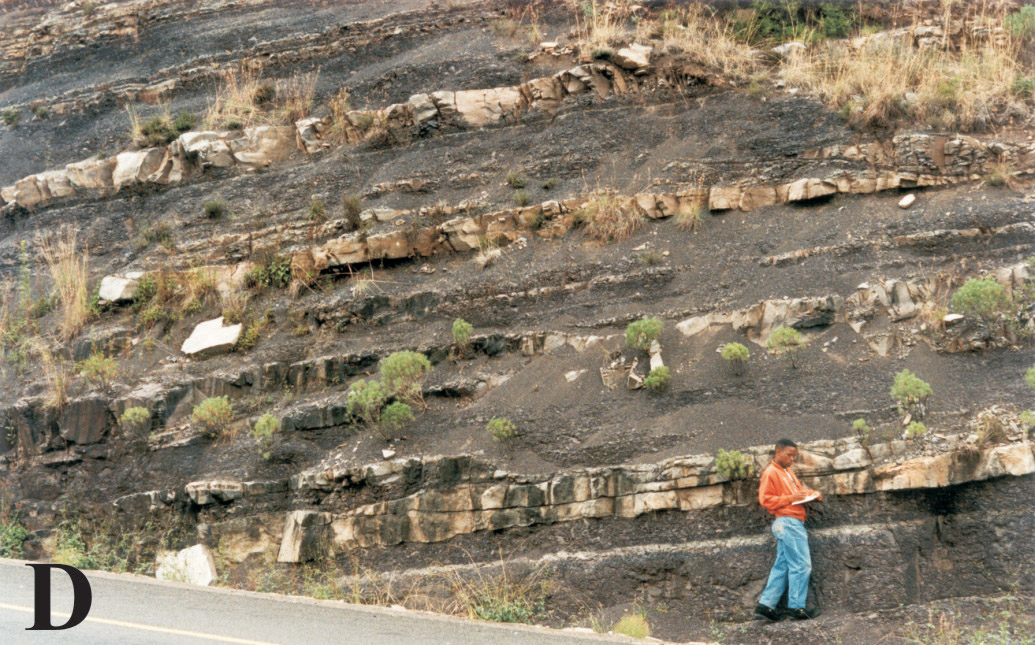 High-Accommodation Fluvial Deposits
Dominated by aggrading floodplain deposits with thin, isolated (“single storey”) channel sandstones
High-Accommodation Fluvial Deposits
Dominated by lower-energy fluvial systems (often meandering)
High-accommodation successions comprise most of fluvial depositional sequence
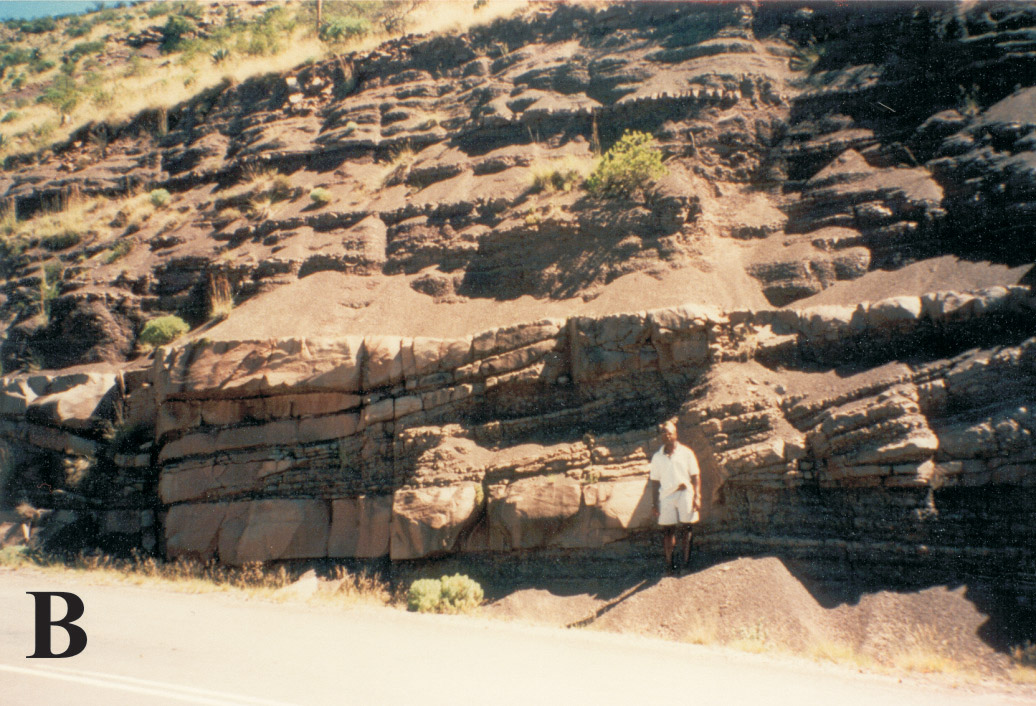 Equilibrium profile gradient
Rate of accommodation
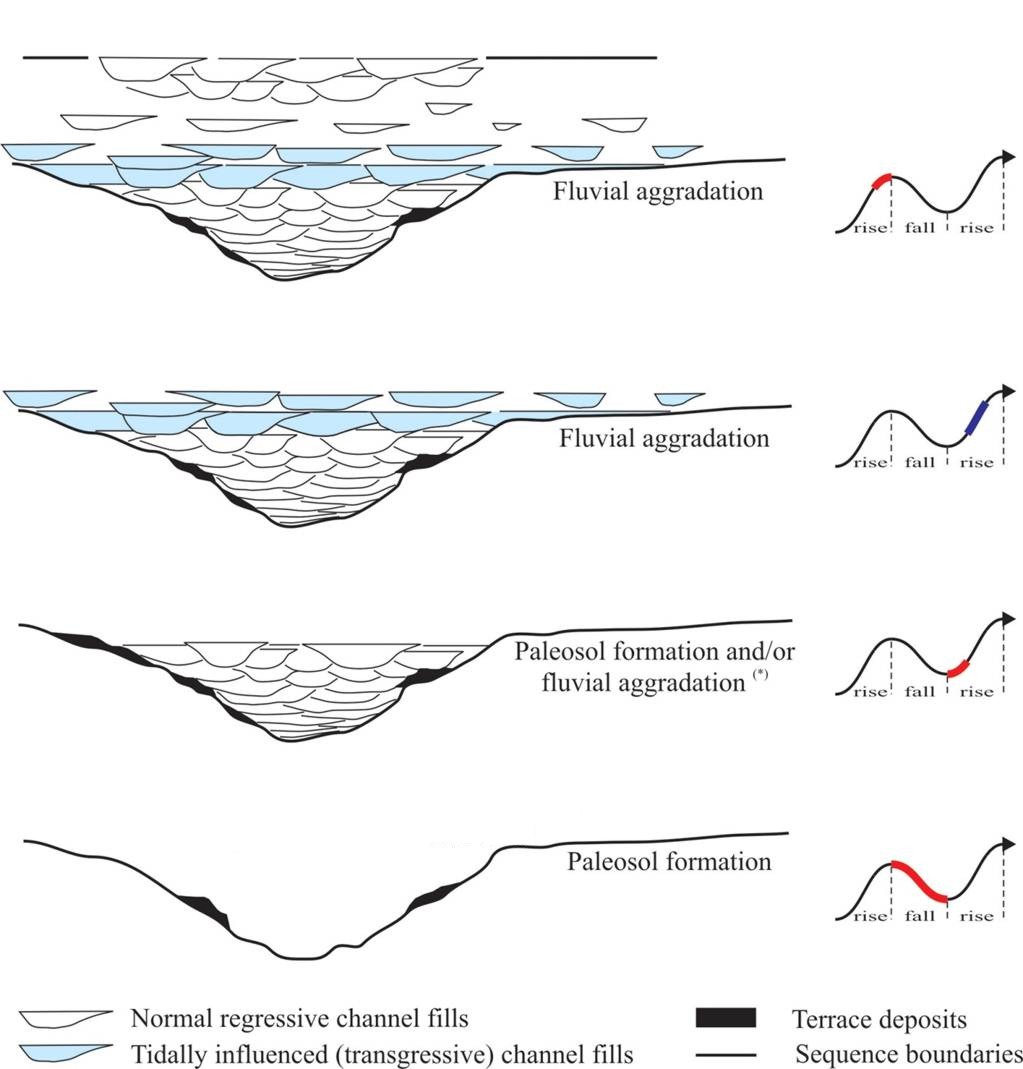 low
small
large
0
high